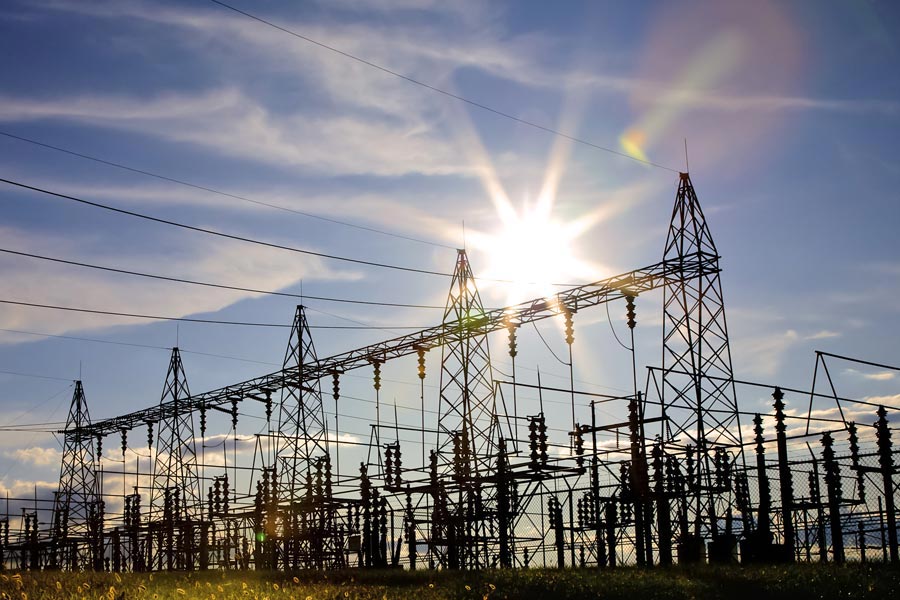 ТОО «Казахмыс Дистрибьюшн»
Отчет по исполнению инвестиционной программы за 1-ый квартал 
2021 года БРП «ЭнергоСети»
ТОО «Kazakhmys Distribution».
Отчет по исполнению ИП за 1-ый квартал 2021 года БРП «ЭнергоСети» ТОО «Казахмыс Дистрибьюшн» (план/факт)
2
Отчет по исполнению ИП за 1-ый квартал 2021 года БРП «ЭнергоСети» ТОО «Казахмыс Дистрибьюшн» (план/факт)
3
Отчет по исполнению ИП за 1-ый квартал 2021 года БРП «ЭнергоСети» ТОО «Казахмыс Дистрибьюшн» (план/факт)
4
Отчет по исполнению ИП за 1-ый квартал 2021 года БРП «ЭнергоСети» ТОО «Казахмыс Дистрибьюшн» (план/факт)
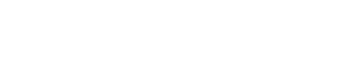 5
Отчет по исполнению ИП за 1-ый квартал 2021 года БРП «ЭнергоСети» ТОО «Казахмыс Дистрибьюшн» (план/факт)
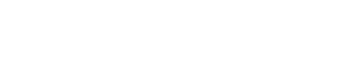 6
Отчет по исполнению ИП за 1-ый квартал 2021 года БРП «ЭнергоСети» ТОО «Казахмыс Дистрибьюшн» (план/факт)
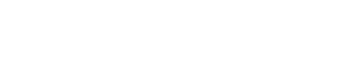 7
СПАСИБО ЗА ВНИМАНИЕ!
8